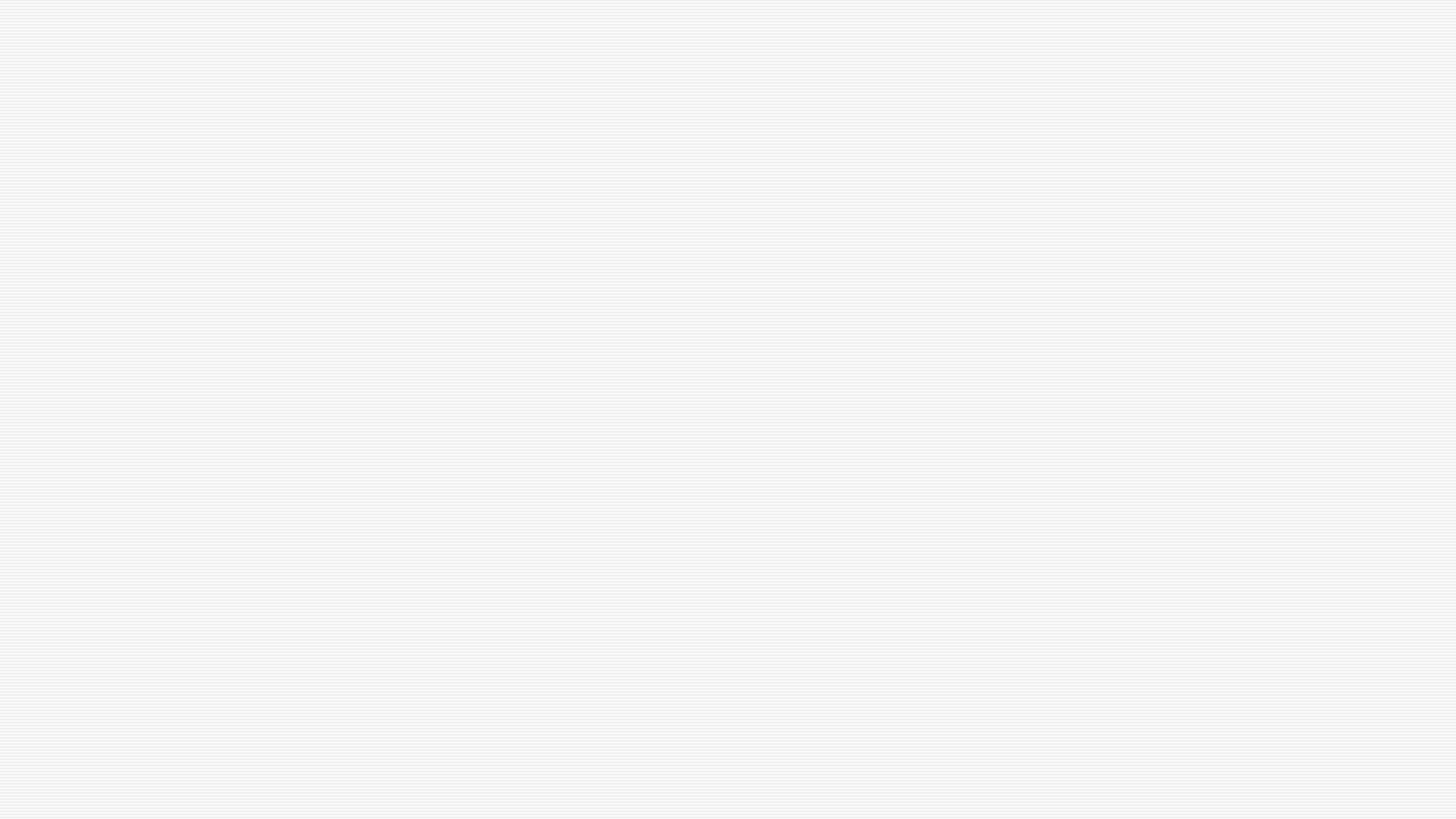 НАУЧЕН КОЛОКВИУМ ПО “ПРИРОДНИ И ТЕХНИЧЕСКИ НАУКИ”
УНИВЕРСИТЕТ “ПРОФ. Д-Р АСЕН ЗЛАТАРОВ” - БУРГАС

Oтчет на проект НИХ 453/2021
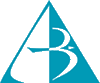 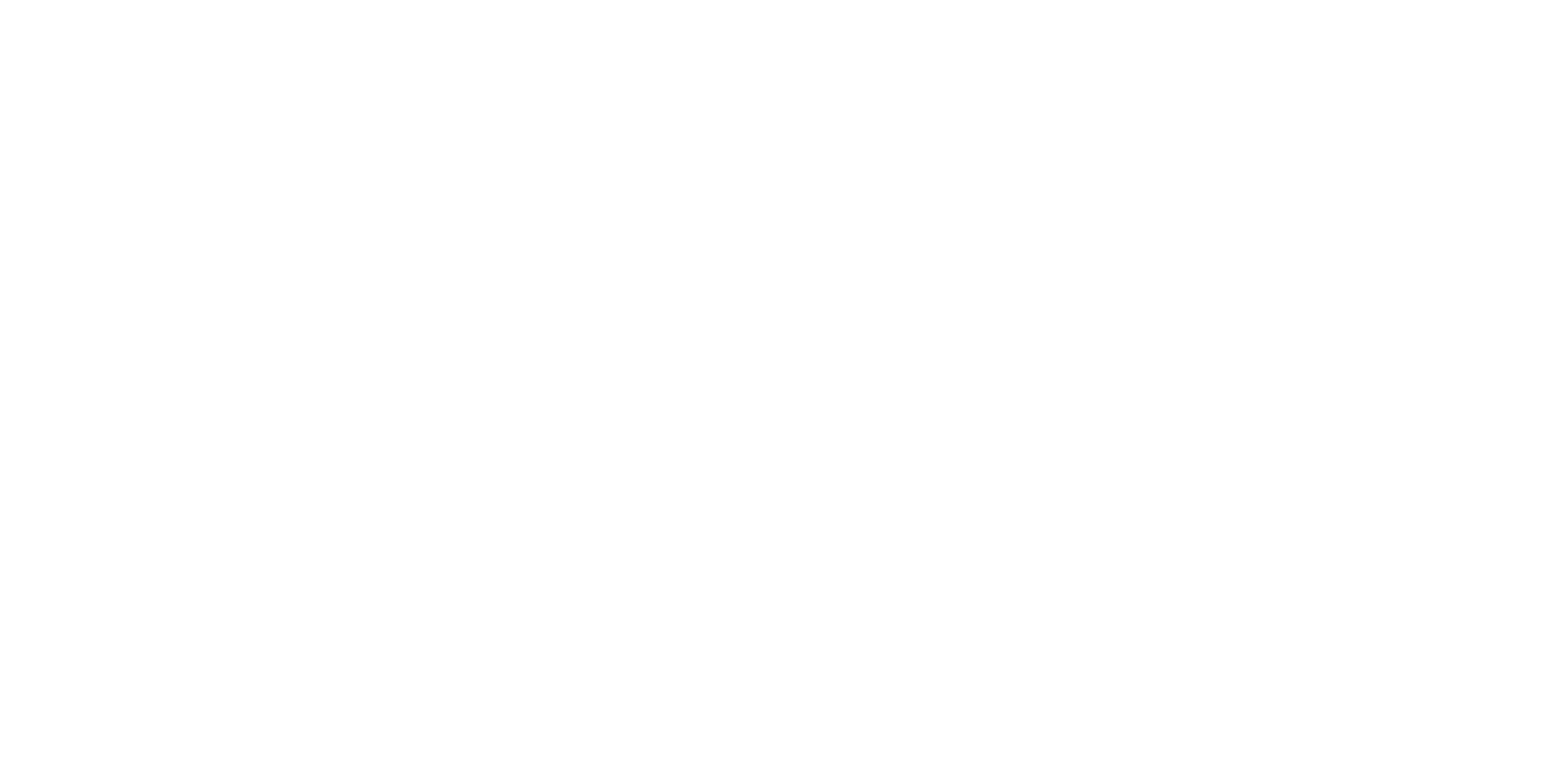 ТЕМА:   „Изчисляване на някои параметри на инсталации за адсобционно очистване на вентилационен въздух от летливи органични съединения“
Работен колектив
Ръководител на работния колектив:
 Гл. ас. д-р Благовеста Николаева Мидюрова 

Работен колектив:
Доц. д-р Георги Стефанов Антонов 
Гл. ас. д-р Емилия Дечева Иванова  
Ас. Стела Иванова Найденова
Ас. Димитринка Славова Иванова
Инж. Елена Янкова Моллова - докторант
Анелия Димитрова Даракова - докторант 
Андреа Бориславова Стамова - магистър ЕООС
Цел на проекта
Да се състави алгоритъм за изчисление на параметри на инсталация за очистване на вентилационни въздушни потоци от органични летливи въглеводороди чрез рекуперация.
Задачи на проекта
При зададени изходни данни да се:
	Определи метод за провеждане на рекуперацията.
	По избрания метод да се определи на адсорбер и адсорбент, построяване на изотерма адсорбция.
	От изотермата на адсорбция да се определи на времето на адсорбция и десорбция.
	Определяне на необходимото количество адсорбент, хидравличното съпротивление на слоя, адсорбера и апаратурата.
Метод за провеждане на рекуперация
Зададени са следните изходни данни: 
Разход на паровъздушна смес; 
Начална концентрация на етилов алкохол във въздуха; 
Концентрация на етанола в очистеният въздух; 
Работна температура и налягане.
Метод за провеждане на рекуперация - адсорбционен (позволява най-пълно извличане на парите на летливите разтворители от газовия поток).
Избор на адсорбент
Използван е активен въглен от рекуперационен тип (АB-G), адсорбент, подходящ при ниски концентрации на разтворителя, с висок адсорбционен капацитет, специфична повърхност, обем на порите, ниска стойност, ниска задържаща способност, т.е. лесно се регенерира.

   Характеристики на адсорбента
Избор на адсорбер
Поради високата си ефективност е избран пръстеновиден адсорбер.
	Ниският разход на паровъздушна смес определя избора на адсорбционен апарат - с периодично действие. 
	Задава се една от двете взаимосвързани величини - височината на слоя или продължителността на фазите при процеса адсорбция.
	Зададена е височина на слоя адсорбент. Тази стойност се определя от размерите на концентричните решетки, между които е насипан адсорбента
	Приемаме размери на концентричните решетки. За да се изключи възможността за проскок на адсорбтива, височината на адсорбера Н значително превишава височината на работещият слой L т.е. зоната на масопренасяне.
Построяване на изотерма адсорбция.
Определяне на времето на адсорбция
Определяне на средната фиктивна скорост
Определяне на коефициент на масопренасяне
[Speaker Notes: Скоростта на газовият поток се явява променлива величина. Затова в уравненията трябва да се определи средно аритметичната стойност от скоростта на газовия поток на входа, в слоя адсорбент и на изход от него.]
Коефициент на Хенри
Изчисляване на слоя адсорбент
Изчисляване на константа b
Определяне фиктивната дължина на слоя адсорбент
Определяне минималното време за десорбция
Определяне минималната скорост на десорбция
Участие в научни прояви 
с цел разпространение на постигнатите резултати
А) брой форуми (конференции, симпозиуми и конгреси)

Научен колоквиум по “ПРИРОДНИ И ТЕХНИЧЕСКИ НАУКИ”
УНИВЕРСИТЕТ “ПРОФ. Д-Р АСЕН ЗЛАТАРОВ” – БУРГАС
16.12.2021 г.


Б) Брой публикации

Елена Моллова, Анелия Даракова, Благовеста Мидюрова, Димитър Гогов, Александър Димитров. Изчисляване на някои параметри на инсталация за адсорбционно очистване на вентилационен въздух от летливи органични съединения, Annual of Assen Zlatarov University, Burgas, Bulgaria, 2021, v. L(1)
НАУЧЕН КОЛОКВИУМ ПО “ПРИРОДНИ И ТЕХНИЧЕСКИ НАУКИ”
Oтчет на проект НИХ 453/2021
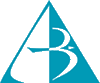 Научният колектив БЛАГОДАРИна НИИ при Университет “Проф. д-р Асен Златаров” Бургасза финансирането и администрирането на проект НИХ 453/2021